Formação LearnGen:Desafios intergeracionais no trabalho
Módulo 5 - Programa de formação de mentores
Unidade 2: Desenvolver uma atitude positiva em relação ao reverse mentoring
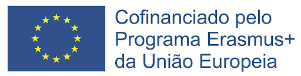 Projeto financiado com o apoio da Comissão Europeia. A informação contida nesta publicação vincula exclusivamente o autor, não sendo a Comissão responsável pela utilização que dela possa ser feita. Projeto número: 2020-1-BG01-KA202-079064
Objetivos e conteúdo
Este módulo pretende disponibilizar a coordenadores, profissionais de recursos humanos, gestores de equipa,  formadores e outros profissionais com experiência relevante e profissionais de entidades de ensino e formação profissional conhecimentos, ferramentas e conteúdos relevantes para implementar um programa de formação de mentores nas suas organizações. O módulo encontra-se dividido em três unidades de aprendizagem, compreendendo quatro atividades principais:

Unidade 1: Noções básicas de mentoring
Atividade 1.1.: Como iniciar um programa de mentoring?
Unidade 2: Desenvolver uma atitude positiva em relação ao mentoring inverso
Atividade 2.1.: Questionar conceitos
Atividade 2.2.: As vantagens de um e-portfolio de qualidade
Unidade 3: Check-list para o guia e recursos formativos para mentores
Atividade 3.1.: Desenvolver medidas
Resultados da aprendizagem
Após a conclusão deste módulo, os participantes serão capazes de:
Definir os seguintes conceitos: mentoring; mentoring intergeracional; educação intergeracional; reverse mentoring;
Distinguir mentoring de reverse mentoring;
Identificar as vantagens e desvantagens de ter um programa de mentoring no local de trabalho;
Definir estratégias para preparar um programa de mentoring intergeracional;
Concetualizar um programa e recursos formativos para formar mentores;
Implementar um programa para formar mentores.
Unidade 2Desenvolver uma atitude positiva em relação ao reverse mentoring
Unidade 2: Desenvolver uma atitude positiva em relação ao mentoring inverso
Atividade 2.1.: Questionar conceitos
Objetivo: questionar as diferenças entre mentoring e reverse mentoring, refletindo sobre a importância destas práticas nos locais de trabalho
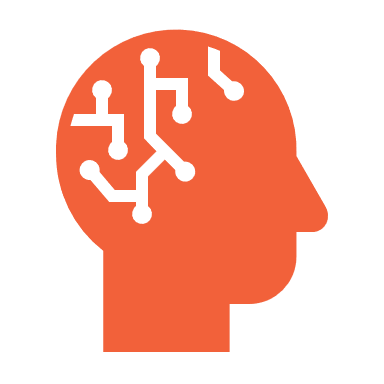 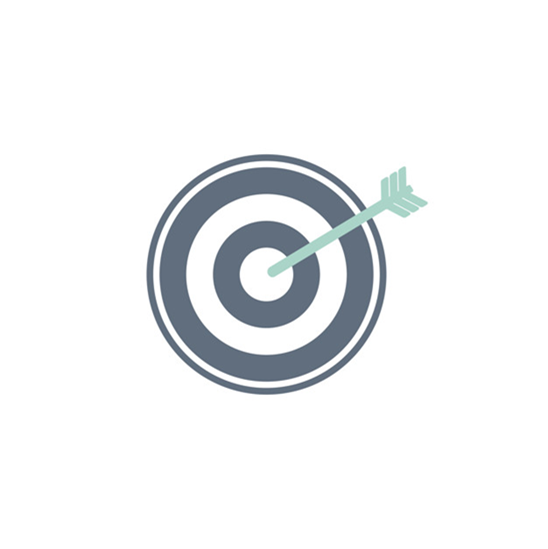 Nesta atividade, irá praticar as seguintes competências: 
Assertividade
Curiosidade
Pensamento crítico
Resolução de problemas
Criatividade
Unidade 2: Desenvolver uma atitude positiva em relação ao mentoring inverso
MENTORING
As relações de mentoring estão centradas no desenvolvimento pessoal e profissional. Concebidas para construir confiança no mentorado, uma relação de mentoring baseia-se na honestidade e confiança; troca de conhecimentos; encorajamento e capacitação.
Reverse mentoring
No contexto de um local de trabalho, refere-se a quando um líder sénior é orientado por um colaborador mais jovem ou júnior. Este conceito desafia a ideia de mentoring tradicional (isto é, quando um sénior ou alguém mais experiente apoia alguém mais jovem ou menos experiente), centrando-se numa relação formal com o objetivo de partilha de competências e desenvolvimento profissional.
EDUCAÇÃO INTERGERACIONAL
É uma parte importante da aprendizagem ao longo da vida, onde as gerações trabalham em conjunto para adquirir competências, valores e conhecimentos. (Mapa Europeu da Aprendizagem Intergeracional).
Unidade 2: Desenvolver uma atitude positiva em relação ao mentoring inverso
Atividade 2.1.: Questionar conceitos
Projeto Juventude Rural 
A importância do mentoring intergeracional
Unidade 2: Desenvolver uma atitude positiva em relação ao mentoring inverso
Atividade 2.1.: Questionar conceitos
Sessão prática 
Exercício 2 - Conceção de uma estratégia de aprendizagem inclusiva no local de trabalho 

Parte 1: Questionar conceitos 
Ler. 
Investigar novas ideias e opiniões.
Resumir ideias. 
Decidir como apresentar as suas ideias. 
Organizar e manter uma lista dos recursos (artigos, textos, links) utilizados para completar estas etapas.
[20 minutos]
[Speaker Notes: Os participantes devem completar as tarefas indicadas no “Exercício 2 - Parte 1 Questionar conceitos”. O facilitador organizará pequenos grupos ou pares para desenvolverem as tarefas. Para facilitar o processo, deverá ser atribuída uma tarefa a cada membro do grupo. Devido a limitações de tempo, o facilitador poderá optar por: 1) pedir a um ou dois grupos de participantes que apresentem sucintamente os resultados das suas conclusões e os utilizem para o debate; ou 2) pedir aos participantes que partilhem as suas conclusões numa plataforma de colaboração. Se optar por esta última opção, o facilitador deve mediar o processo e fomentar o debate.]
Unidade 2: Desenvolver uma atitude positiva em relação ao mentoring inverso
Atividade 2.1.: Questionar conceitos
Síntese
“Um e-portfólio é um resumo tangível sobre as realizações, aptidões e competências de alguém, apresentado em formato digital.”
[5 minutos]
[Speaker Notes: Os facilitadores utilizarão as conclusões dos participantes sobre o tópico para apresentar o Cenário 2 - Parte 2. As vantagens de um e-portfolio de qualidade.]
Unidade 2: Desenvolver uma atitude positiva em relação ao mentoring inverso
Atividade 2.2.: As vantagens de um e-portfolio
Objetivo: Relevar a importância de estabelecer uma estratégia prévia antes de conceber e implementar um programa de mentoring intergeracional
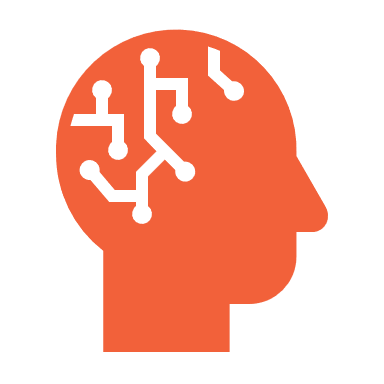 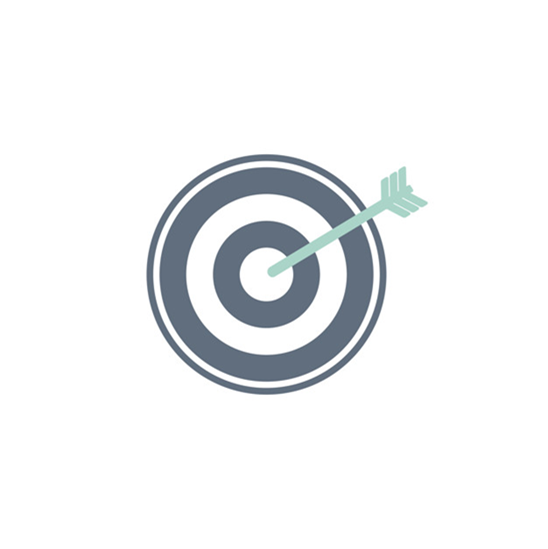 Nesta atividade, irá praticar as seguintes competências:
Tomada de decisões
Pensamento crítico
Resolução de problemas
Pensamento estratégico
Competências digitais
Criatividade
Unidade 2: Desenvolver uma atitude positiva em relação ao mentoring inverso
Atividade 2.2.: As vantagens de um e-portfolio
Sessão prática 
Exercício 2 - Conceção de uma estratégia de aprendizagem inclusiva no local de trabalho 

Parte 2: As vantagens de um e-portfolio
Investigar informação relevante.
Escolher uma metodologia de trabalho e justificá-la.
Decidir como irá apresentar as suas ideias. 
Conceber uma estratégia. 
Apresentar o seu trabalho.
[45 minutos]
[Speaker Notes: O facilitador organizará pequenos grupos ou pares para trabalharem nas tarefas. Para facilitar o processo, deverá ser atribuída uma tarefa a cada membro do grupo. 

Cada grupo terá cinco minutos para apresentar as suas estratégias. O facilitador utilizará as conclusões dos participantes para a síntese, referindo as vantagens de um e-portfolio de qualidade como um exemplo de uma primeira estratégia para implementar um programa de mentoring intergeracional.]
Unidade 2: Desenvolver uma atitude positiva em relação ao mentoring inverso
Um bom e-portfólio...
... é um produto
Uma coleção digital de artefactos. Podem ser informações biográficas; currículos; lista de competências (divididas em soft e hard skills); diplomas; licenças e certificações; amostras de trabalho, realizações e outras informações relevantes.
... é um processo
Pode ser utilizado para refletir sobre a coleção de artefactos e, neste sentido, pode ser considerado um instrumento de aprendizagem. A conceção de um e-portfólio pode ser considerado um processo metacognitivo, no qual os indivíduos são inscritos no planeamento, monitorização e avaliação da sua própria compreensão e desempenho.
... é um instrumento de avaliação
No desenvolvimento profissional contínuo, pode ser utilizado para apoiar e evidenciar a prossecução e realização de competências profissionais. Pode funcionar também como instrumento de gestão de competências (aprendizagem e desenvolvimento, planeamento e retenção de mão-de-obra, e reafetação de colaboradores).
... pode impulsionar as práticas de mentoring no local de trabalho
Se bem estruturado, pode ser utilizado como uma ferramenta de colaboração que evidencia realizações pessoais, listando oportunidades de desenvolvimento profissional e definindo áreas que devem ser melhoradas. Toda esta informação pode ser utilizada para combinar mentores e mentorados.
Unidade 2: Desenvolver uma atitude positiva em relação ao mentoring inverso
Atividade 2.2.: As vantagens de um e-portfolio
Utilização de e-portfolios para combinar mentores e mentorados
Correspondência própria
Correspondência de administração
Correspondência a pedido
Correspondência híbrida
Permite aos gestores de programas combinar um grande número de participantes no programa de mentoring em simultâneo
Os gestores de programas de mentoring criam combinações entre os participantes
Quando os mentorados encontram o seu próprio mentor
Combinação dos tipos de correspondência anteriormente mencionados
Unidade 2: Desenvolver uma atitude positiva em relação ao mentoring inverso
Atividade 2.2.: As vantagens de um e-portfolio
“O principal objetivo de um e-portfolio pode ser recolher provas para avaliação sumativa, demonstrar resultados, registar progressos e estabelecer metas - como nos registos de resultados e planos de aprendizagem individuais - ou alimentar um processo contínuo de desenvolvimento pessoal e aprendizagem reflexiva, mais comummente experimentado em contextos de educação superior e contínua, mas que agora também ocorre na educação e nas escolas.” - Prática Eficaz com e-portfolio
Conteúdos desenvolvidos por Mindshift Talent Advisory, Portugalwww.mindshift.pt geral@mindshift.pt
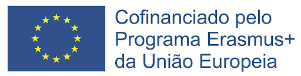 Projeto financiado com o apoio da Comissão Europeia. A informação contida nesta publicação vincula exclusivamente o autor, não sendo a Comissão responsável pela utilização que dela possa ser feita. Projeto número: 2020-1-BG01-KA202-079064